I colori nella storia dell’Uomo
la preistoria
gli Egizi
il mondo greco-romano
l’Oriente
il Sudamerica
il Medioevo
il Rinascimento
l’era moderna
l’era contemporanea
L’era buia
Dopo la caduta dell’Impero Romano nel 476 d.C., le civiltà dell’area mediterranea entrano in un periodo buio: il Medioevo. Una suddivisione del medioevo comunemente utilizzata dagli storici è tra Alto Medioevo (da qualcuno detto periodo dei “secoli bui"), che va dal V al X secolo ed è caratterizzato da condizioni economiche disagiate e da continue invasioni da parte di popoli barbari, e Basso Medioevo, periodo che arriva fino alla scoperta dell’America nel 1492
Naturalmente questo periodo buio dal punto di vista sociale non può che influenzare pesantemente in senso negativo l'arte. Si assiste infatti ad una situazione di stallo sia per lo sviluppo delle tecniche pittoriche, sia per la scoperta di nuovi materiali. L'arte pittorica è dominio quasi esclusivo dei monasteri, dove vengono prodotti i manoscritti illuminati
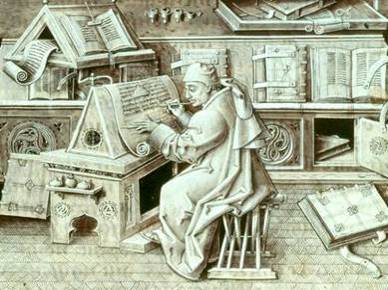 Gli alchimisti
Attraverso il Medio Evo comunque, nuovi pigmenti e coloranti continuarono ad essere introdotti. Si distinguono ad esempio gli ordini monastici, che portano avanti ricerca scientifica empirica in modo quasi alchimistico e sotto la cui spinta vengono sviluppate nuove soluzioni tecniche, come la sintesi diretta del vermiglione a partire da mercurio e zolfo (VIII-X secolo) anzichè per estrazione dal minerale cinabro
D'altra parte, nell’arte antica le cognizioni scientifiche e artistiche erano strettamente legate, non solo con l’alchimia o la medicina ma anche con la religione e la filosofia. I pigmenti erano allo stesso tempo i pharmaca e i venena ed erano usati allo stesso tempo per curare (oro), per dipingere, per avvelenare (arsenico) e per fare i filtri magici
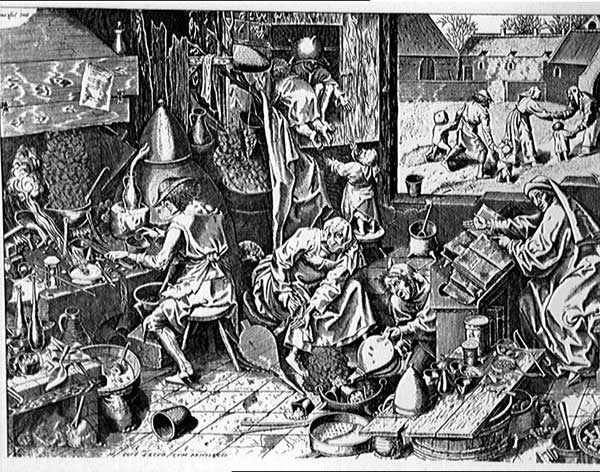 Le fonti bibliografiche
I testi medievali che riportano informazioni sull’arte pittorica sono numerosissimi. Anche sotto questo aspetto non possono non distinguersi i
cronisti religiosi, tra cui il più importante è senza dubbio l'abate tedesco Teofilo (XII secolo d.C.), autore del De diversis artibus, il libro di tecnica d'arte più importante del Medioevo, una vera e propria enciclopedia dell'artigianato della cultura occidentale, risultato di una lunga esperienza di artista-artigiano. Nel suo testo Teofilo descrive
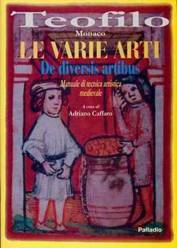 dettagliatamente le ricette per la preparazione dei materiali pittorici, indicando spesso soluzioni curiose
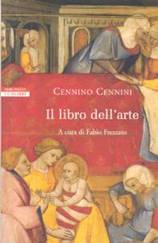 Un altro cronista importantissimo è il già citato Cennino Cennini, pittore fiorentino del XIV secolo d.C., autore del trattato Il libro dell'arte, uno dei più importanti trattati italiani di tecniche artistiche. In questo libro vengono descritte le principali tecniche utilizzate nell’affresco e nella tempera a uovo
Il primo trattato medievale di arti tecniche è reputato essere il Manoscritto di Lucca o Compositiones ad tingenda (VIII secolo, dx), opera di area italiana, che contiene ricette per la
preparazione e applicazione dei colori. Alcune delle ricette riprendono quelle contenute nel Papiro X di Leida, testo del III secolo proveniente dalla necropoli di Tebe e conservato attualmente presso il museo di Leida (Olanda)
Posteriori sono poi il De coloribus et artibus Romanorum, compendio risalente al XV secolo da diverse fonti e diverse epoche, il Mappae Clavicula, anch'esso composto a più mani, e il Libro dei Colori, secreti del XV secolo noto anche come Manoscritto Bolognese
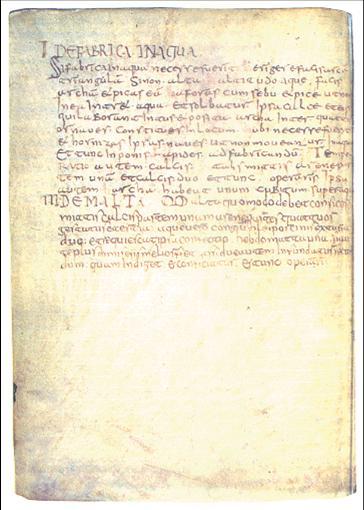 L’impero bizantino
Nel panorama grigio dell’Alto Medioevo, l'unica eccezione è costituita dall'Impero Bizantino, fondato nel 395 d.C. come Impero Romano d'Oriente e unica parte dell'Impero originario a sopravvivere alle invasioni barbariche, fino al 1453 d.C. quando la caduta di Costantinopoli da parte dei turchi ottomani ne segna la fine. I Bizantini si consideravano Romani, la continuazione legittima dell'Impero Romano, anche se gran parte del loro linguaggio e della loro cultura era greca
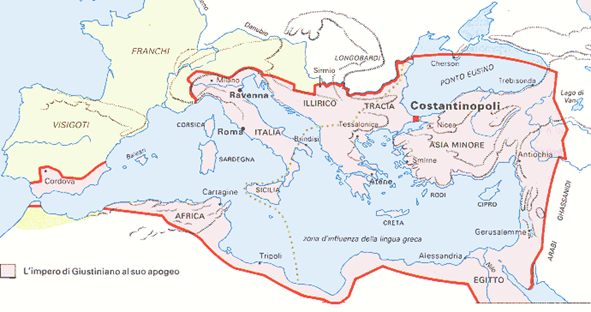 L’arte bizantina
Dal punto di vista artistico, gli autori Bizantini si possono considerare i migliori fino all'avvento di Giotto. Le tecniche del mosaico, dell'affresco e delle pitture a cera e a tempera erano padroneggiate con maestria
La loro arte si sviluppò in virtù dell'incontro di tre tradizioni: ellenistica, romana e orientale (Persia, Siria e Armenia). A sua volta, influenzerà in maniera notevole l’arte dell’Europa orientale e russa in particolare
Le opere dell’arte bizantina più note sono certamente le icone e i mosaici
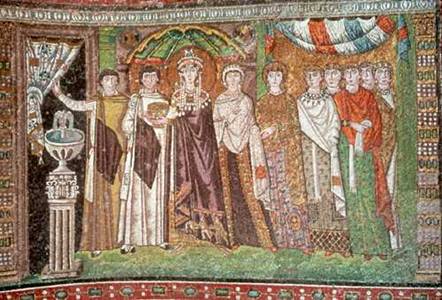 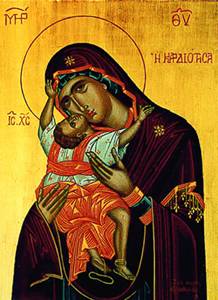 I mosaici e gli smalti
I mosaici medioevali erano costituiti da piccoli cubetti in vetro o tessere inseriti in una specie di cemento. I colori erano ottenuti seguendo la tecnologia di lavorazione del vetro, cioè addizionando al bagno di fusione sali metallici, generalmente di metalli di transizione (es. Co2+  blu, Cu+  rosso, Cu2+  verde), quindi le stesse sostanze impiegate come pigmenti nella pittura
Lo stile bizantino dei mosaici si caratterizza per la presenza di figure rigide, piatte, quasi sempre ritratte di fronte e con una tipica fissità dello sguardo da cui non traspare nessun sentimento particolare; le figure sembrano astratte, lontane. Inoltre c’è assenza di rilievo, di chiaroscuro e di prospettiva, dovuta in parte al
fondo di oro che crea un’atmosfera irreale
In maniera simile si preparavano le materie prime per gli smalti vetrosi, lavorate però con una tecnica del tutto differente
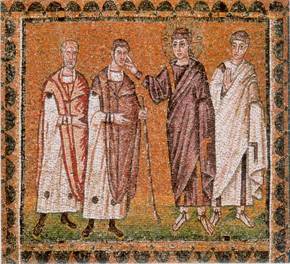 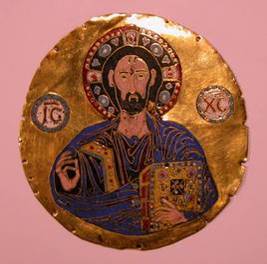 L’icona bizantina
Le icone sono immagini della Madonna, di Cristo o di Santi dipinte a mezzo busto su tavole di legno con la tecnica antica della tempera all'uovo
Per tradizione antica l'icona si dipingeva su legno ben stagionato. Dopo una lunga e paziente preparazione della tavola, sulla quale veniva incollata una tela ricoperta da più strati di gesso e scartavetrata per renderla liscia e setosa al tatto, si disegnava l'immagine. Si incidevano poi i contorni del disegno con una punta di metallo e si stendeva uno strato di pigmento rosso, il cosiddetto bolo, a base di ocra rossa, sulla quale veniva applicata la foglia d'oro o altri strati di base. Finalmente era possibile
applicare i colori, spesso in due o più strati. Infine, veniva stesa una speciale vernice trasparente per proteggere il dipinto. Il retro della tavola recava le informazioni relative all'icona
Le icone ben dipinte si consideravano realizzate non dall'iconografo, ma da Dio
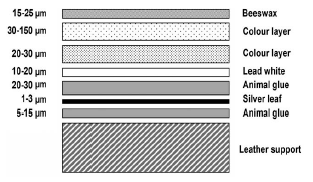 Pigmenti per le icone
La tavolozza usata dagli iconografi bizantini era basata principalmente su pigmenti naturali e in particolare le ocre e le terre, ovvero i pigmenti a base di ossidi di ferro, aventi colori variabili tra rosso, arancione, giallo, marrone e verde: ocra rossa, ocra gialla, terra di Siena naturale e bruciata, terra d’ombra naturale e bruciata, caput mortuum, terra verde
La composizione delle ocre è nota dalle informazioni precedenti; il contenuto di ossidi di ferro è variabile dal 20 al 70%
Le terre di Siena sono più ricche in ossidi di ferro rispetto alle ocre; la varietà chiamata naturale contiene ossidi e idrossidi gialli di ferro, mentre la varietà bruciata, ottenuta dalla prima per arrostimento, contiene ossidi rossi, quindi composti anidri. Il colore varia tra l’arancio e il marrone
Le terre d’ombra sono caratterizzate da un contenuto discreto di ossido di manganese (MnO2). Il colore tende al marrone, più scuro nella varietà bruciata, anche essa ottenuta dalla naturale per arrostimento
Il caput mortuum, chiamato anche rosso Indiano, è sostanzialmente ossido ferrico abbastanza puro con tracce di silice e allumina. Il suo colore varia dal rosso chiaro al porpora fino al violetto
La terra verde è una miscela di silicoalluminati di ferro, magnesio e potassio
Altri pigmenti per le icone
Tra i pigmenti, il più prezioso era l’oro, usato spesso come sfondo e per le aureole in forma di foglia d’oro. Per applicare la foglia si usava stendere uno strato sottile di bolo rosso o bolo armeno, che favoriva l’adesione della foglia alla superficie legnosa. In alternativa all’oro era usata l’ocra gialla o anche l’argento, soprattutto in Macedonia e a Cipro
Il cinabro, pigmento rosso tra i più costosi, era usato per disegnare in dettaglio; in alcune icone dal XII secolo sostituiva l’oro come sfondo (a sx icona da Novgorod, XIII secolo)
Il lapislazzuli, altro pigmento prezioso, era occasionalmente impiegato per drappeggi in lavori raffinati
Si impiegavano anche lacche organiche: la cocciniglia, nelle varietò polacca (dalla Porphyrophora polonica) e armena (dalla Porphyrophora hameli), precedenti all’introduzione della cocciniglia messicana; il legno rosso del Brasile o verzino, ricavato da piante del genere Caesalpinia
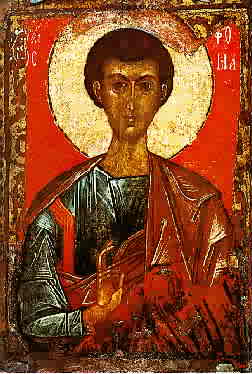 Oltre alla tempera ad uovo, era impiegata anche la tecnica ad encausto, identificata in icone del VI-VII secolo (dx - Monte Sinai, monastero di S. Caterina, VI secolo)
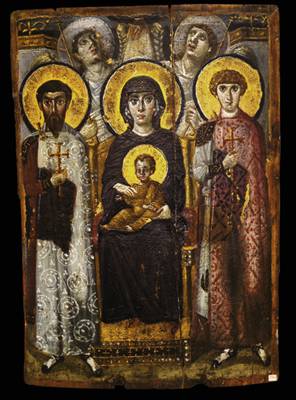 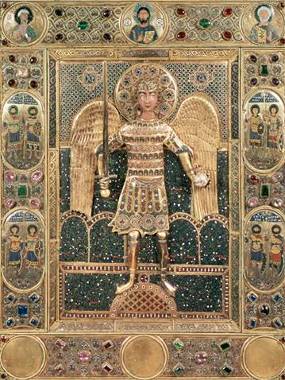 Alcune icone erano preparate con oro, argento e materiali non convenzionali per l’arte pittorica come smalti vetrosi e pietre dure (sx - Arcangelo Michele, Venezia, Tesoro di S. Marco, XI secolo)
Coloranti bizantini
Ovviamente i Bizantini potevano disporre dei migliori coloranti in uso all’epoca per la tintura delle vesti. Si è già detto dell’impiego esclusivo della porpora di Tiro, di cui l’imperatore di Bisanzio era particolarmente appassionato
Secondi in status dopo la porpora reale erano i coloranti di origine animale ricavati dagli insetti: kermes e cocciniglia armena, dai colori variabili tra rosa scuro e cremisi, poi robbia, quindi gialli di origine vegetale, blu dal guado o dall’indaco di provenienza indiana
I codici porpora
Presso i Bizantini alcuni coloranti trovano applicazione, oltre che nella tintura delle vesti, anche nei manoscritti illuminati. Si tratta di testi di
ispirazione sia religiosa, sia laica, decorati con figure dai colori molto vivi, in cui è caratteristico l’uso dell’oro e dell’argento che rendono l’aspetto luminoso. Si distinguono per nobiltà i già citati codici porpora
Uno dei codici porpora più famosi è il Vienna Genesis, (dx, VI secolo d.C.), considerato il più antico manoscritto biblico esistente. In questo manoscritto ogni pagina è divisa a metà, con il testo biblico della Genesi scritto con inchiostro in argento nella parte superiore e una miniatura nella parte inferiore
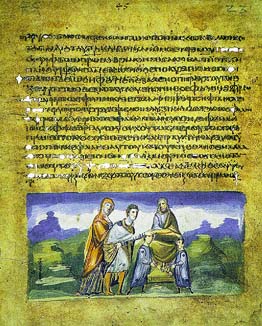 Pigmenti medievali
Nel corso del Medioevo entrano in uso alcuni pigmenti nuovi, di cui abbiamo testimonianza in numerosi documenti dell’epoca. In termini generali possiamo dire che, come i loro predecessori, i pittori medievali erano dei profondi conoscitori dei pigmenti che usavano, andando spesso alla ricerca di nuove sostanze, come fece Ugolino di Nerio quando, per la pala di altare di Santa Croce, decise di non utilizzare il blu oltremare e di ricorrere, invece, all’azzurrite, in virtù della sua particolare tonalità verdastra dovuta alla parziale degradazione a malachite. Nel trattato Il Libro dell’Arte di Cennino Cennini si parla tra le altre cose del cangiantismo, della scelta cioè di pigmenti che avevano la proprietà di cambiare il loro aspetto a seconda della luce che li colpiva
In molti casi le informazioni che ci sono giunte sono contrastanti, ed è spesso impossibile attribuire una formula chimica precisa ai nomi che appaiono nelle antiche ricette. A volte lo stesso nome indica composti diversi o prodotti derivanti da specie naturali diverse; in altri casi non è chiaro se un certo composto in un dipinto sia presente intenzionalmente o sia dovuto ad un’alterazione
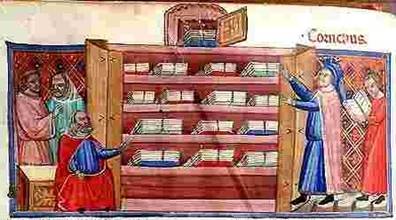 La preparazione di molti materiali pittorici, in particolare dei coloranti, va considerata un’arte a sè stante. Errori nella procedura potevano causare l’insorgere di colori indesiderati a partire dalle materie prime: molti coloranti hanno infatti spiccate proprietà acido-base e a seconda delle sostanze impiegate nel trattamento si aveva un colore piuttosto che un altro. Peraltro gli artisti medievali, così come gli artigiani tintori, sapevano maneggiare bene le
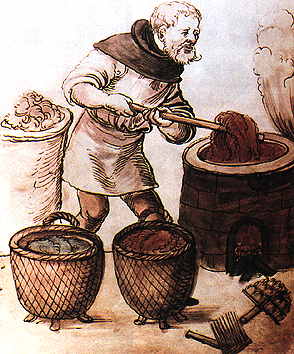 possibilità date dai mordenti, le sostanze inorganiche addizionate ai coloranti per fissarli sui tessuti e per impartire un colore particolare; gli stessi coloranti erano sapientemente trasformati in lacche per essere impiegati nelle tecniche a tempera e per l’illuminazione dei manoscritti
La cimatura
Il termine cimatura o pezza o pezzuola indica un supporto tessile utilizzato dai miniatori medievali o dai tintori per fissare alcuni coloranti su tela in modo da poterli conservare e impiegare in maniera pratica. Pezzetti di tessuto incolori erano ripetutamente immersi negli estratti vegetali (ottenuti di solito per semplice spremitura), in modo che le fibre assorbissero le molecole di colorante. Quando una quantità sufficiente di colorante si era fissata, la cimatura era lasciata a seccare e conservata. Al
momento di utilizzo, un pezzo di cimatura era bagnato con una soluzione acquosa di legante, generalmente gomma arabica o albume, causando il rilascio delle molecole di colorante nella soluzione che si poteva così impiegare come pittura traslucida oppure essere addizionato di mordente
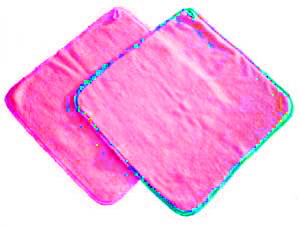 La cimatura era quindi un modo pratico per conservare e trasportare i coloranti. La pratica fu particolarmente popolare a partire dal XIV secolo, grazie allo sviluppo del commercio tessile: il Cennini cita le "pezzuole secondo che i miniatori adoperano", e dice che "non hanno corpo, e' quali si fa d'ogni colore". In realtà, già Plinio nel I secolo d.C. descrive un procedimento per preparare un pigmento porpora partendo da un tessuto tinto con un colorante, inzuppato in acqua e calcare. La descrizione coincide con la preparazione di una lacca dalla porpora di Tiro. Di certo i succhi vegetali usati per le pezzuole erano già in uso in pittura ben prima del XIV secolo, oltre che per la tintura delle fibre tessili
Molti altri coloranti erano trattati in questo modo, in particolare il tornasole, il verzino, il kermes (la cosiddetta cimatura di grana). La cimatura con tornasole era particolarmente popolare: i Francesi la chiamavano tournesol en drapeau, in Italia tornasole in pezze di Levante
È curioso notare come le cimature fossero impiegate anche come belletto per le donne nel XVI secolo
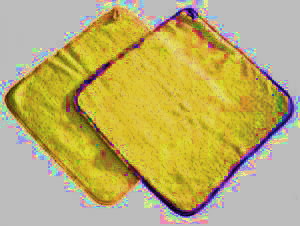 I colori: giallo
Tra i gialli sono notevoli alcuni coloranti di origine vegetale, spesso contenenti flavonoidi
Arzica o erba guada: colorante estratto da varie parti della Reseda luteola (sx), pianta comune nell'Europa Centrale e in India, la più antica da cui si ricavi un colorante giallo. L’arzica era in uso già dai Romani, probabilmente equivalente al luteum citato da Plinio e Vitruvio. Potrebbe essere il più antico colorante impiegato in Europa, in quanto il suo uso risale almeno all'inizio dell'era cristiana; fu poi ampiamente sfruttato nel Medioevo, quando fu il colorante giallo più popolare fino all’introduzione del quercitron (XVIII secolo)
La sostanza principale dell’estratto è un idrossiflavone
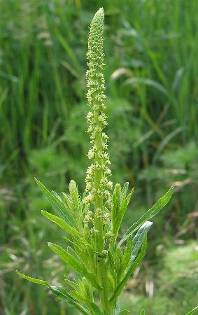 chiamato luteolina (sotto, sx), presente come glucoside; è presente inoltre l'apigenina (dx)
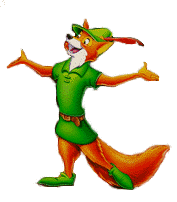 L'estrazione del colorante si ottiene dalle piante essiccate che, poste in infusione in una soluzione alcalina bollente e contenente urina, rilasciano i flavonoidi. La soluzione filtrata è pronta all'uso per la tintura. Questa si effettua mediante mordenzatura (l'arzica è un colorante a mordente): a seconda del sale metallico, il colore del tessuto varia tra il giallo brillante (stagno), il giallo arancio (alluminio), il giallo-verde (rame) e il verde oliva (ferro). Tra i gialli naturali è il colorante più stabile alla luce; per questo trovava largo impiego nella tintura di lana e seta
Spesso nella tintura l'arzica era impiegata in miscela con la robbia, meno costosa, oppure con indaco e guado per tingere in verde. In Gran Bretagna la miscela di tintura guado-arzica era chiamata Lincoln green; si tratta del colorante usato dai merry men di Robin Hood. Un'altra miscela nota è il Saxon green, ottenuto miscelando arzica e Saxon blue o Indaco carminio, ovvero indaco trattato con acido solforico
Curiosamente, in Gran Bretagna l'arzica era usata per tingere le vesti del popolo, mentre nel Nord Europa la usavano i Vichinghi facoltosi
Come numerosi altri coloranti naturali, l'arzica era impiegata nell'arte pittorica sotto forma di lacca, precipitandola con allume su un substrato inorganico come il calcare. Si usava nella pittura e nella miniatura in sostituzione dell'orpimento, pigmento tossico, oppure per simulare l'aspetto dell'oro
Altri due coloranti gialli affini all'arzica sono la genestrella dalla Genisia tinctoria e la serratola dalla Serratula tinctoria, meno famosi e apprezzati della prima anche se di ampia diffusione in Europa e Asia. Anch'essi contengono luteolina come principio attivo, oltre a molecole minori, rispettivamente la genisteina (sx) e la 3-metilquercetina o isorhamnetina (dx), che permettono di distinguerli




Spesso è difficile riconoscere il colorante, tuttavia, a causa della scarsa stabilità alla luce degli idrossiflavoni che permette di identificare soltanto la luteolina, comune a tutti e tre, più stabile. Inoltre è documentato l'uso, nella tintura, di miscele dei tre coloranti citati, il che complica ulteriormente l'identificazione
Gambogia o gommagutta: si tratta di una resina giallo-arancione prodotta da varie specie del genere Garcinia, come la G. hanburyi (dx) e la G. tinctoria, piante diffuse nei paesi del Sudest asiatico, presso i quali è impiegato come colorante dall’VIII secolo d.C; il nome deriva forse dalla Cambogia. In Europa fu regolarmente importata almeno dal XVII secolo d.C.
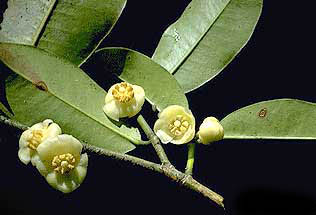 Si utilizza nella tecnica dell’acquerello o come vernice gialla trasparente, non nell’affresco perchè reagisce con la calce. La composizione dell’estratto è per il 70-80% una parte resinosa in cui prevale l’acido gambogico (sx), per il 20% una gomma solubile in acqua che funge anche da legante. Molti componenti dell’estratto sono
citotossine e l’estratto risulta perciò velenoso oltre che molto diuretico
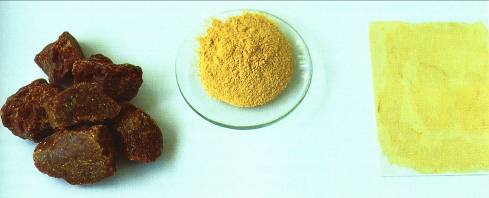 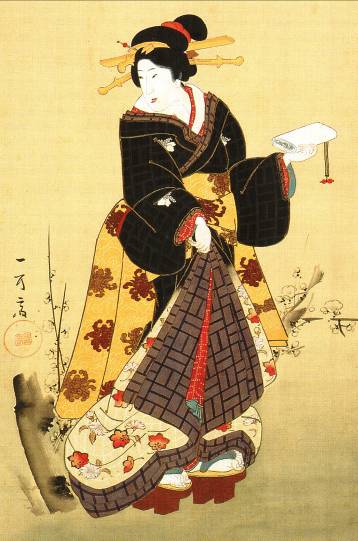 Da sinistra verso destra: frammenti di gambogia grezza, resina in polvere e vernice stesa ad acquerello su carta giapponese



L’impiego della gambogia è raramente documentato nell’arte Europea, anche perchè la sua identificazione è problematica. Più comune è il suo uso nell’arte pittorica Cinese e Giapponese (sx: acquerello su seta, scuola giapponese Ukiyo-e, XIX secolo)
Lacca gialla di ramno: conosciuta con vari nomi e ricavata dalle bacche gialle di numerose piante della famiglia Rhamnaceae, tra cui il Rhamnus catharticus (prugna meroli) e il Rhamnus infectorius (spincervino). Il colorante si ottiene giallo da bacche acerbe, mentre è verde se estratto da bacche mature. Nel Medioevo numerose bacche delle Rhamnaceae erano commercializzate come materia prima per avere coloranti, con nomi differenti a seconda della specie utilizzata e dell’origine geografica, ed è spesso difficile trovare il collegamento tra il nome del colorante e la pianta specifica di origine. Le più importanti erano le bacche o grani d’Avignone o bacche francesi, le bacche ungheresi e le famose bacche persiane, che arrivavano dai paesi del Vicino Oriente
Le sostanze che compongono l’estratto sono varie ma prevale la rhamnetina (sotto),
un flavonoide molto simile alla luteolina
La lacca di ramno si otteneva
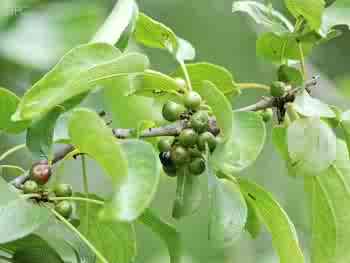 addizionando calcare, allume o anche travertino al colorante
L’uso è testimoniato soprattutto dal XVI secolo
Lo zafferano
Il più pregiato tra i coloranti gialli medievali, secondo numerosi documenti dell’epoca, era probabilmente lo zafferano, ricavato dagli stami della pianta Crocus sativus, attualmente impiegato in gastronomia come condimento di prezzo elevatissimo nella versione naturale. Si tratta di un
colorante alquanto instabile (il Cennini dice "guar'ti non vegga l'aria, chè perde subito suo colore") ma considerato meraviglioso finchè durava e perciò molto popolare presso gli illuminatori
Il suo impiego risalirebbe almeno al II
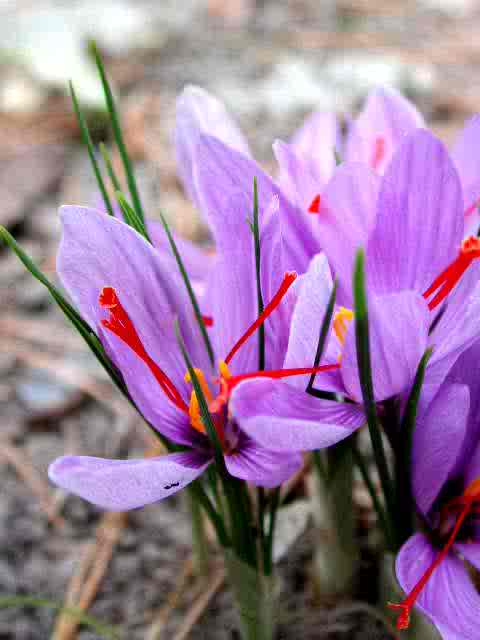 secolo a.C., in quanto identificato in una tavoletta colorata di origine accadica. Il termine deriva dall'arabo za-faran o giallo, da cui anche l'inglese saffron e il francese safran
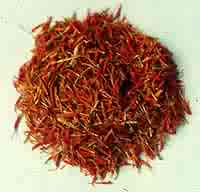 Il Crocus sativus è pianta indigena di Grecia, Turchia e Iran; da ciò derivava in antichità il nome di crocus orientalis per lo zafferano, in quanto importato dall'Asia Minore. Il suo impiego in Asia è antico; in Europa sembra fosse meno diffuso del più economico arzica come colorante tessile, anche se Plinio dice che era il miglior colorante giallo che lui conoscesse, e Plauto nell'Aulularia parla di una particolare categoria di artigiani, i crocotarii, addetti alla tintura esclusiva con questo colorante. Nel Medioevo la pianta fu portata in Europa dai Crociati, e in Italia si sviluppò una produzione di grande qualità, soprattutto in Toscana, esportata anche in Germania
Lo zafferano, spesso confuso con il cartamo (altro colorante di origine vegetale ma proveniente dalla pianta Carthamus tinctorius) era indicato nei testi medievali con il nome di crocus. Questo termine ha generato una certa confusione in quanto altre sostanze gialle portavano lo stesso nome, accompagnato da una specifica: erano noti ad esempio il crocus Martis (un ossido di ferro giallo), il crocus metallorum (un sale di antimonio), il crocus cupri o Veneris (un ossido di rame). Sembra evidente, però, che il semplice termine crocus fosse riservato, appunto, allo zafferano
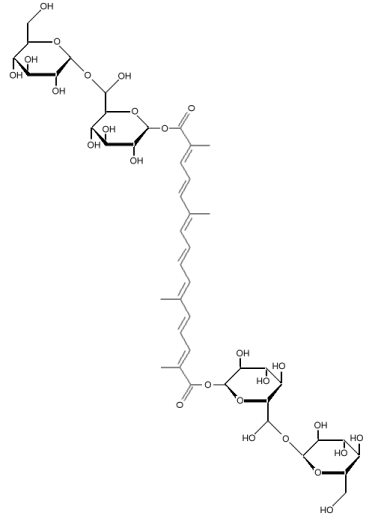 Il principio colorante dello zafferano è il carotenoide crocetina, ricavato per idrolisi dalla crocina o β-gentobioso-crocetina che si trova negli stami della pianta
Per estrarre la crocetina, gli stami di Crocus sativus vengono essiccati, macinati fino a polverizzarli e a volte pressati in piccole torte. Per infusione in acidi deboli a caldo si ottiene l'idrolisi della crocina a crocetina, che forma una polvere amorfa rossa, solubile in acqua. La soluzione ha colore giallo, leggermente aranciato, molto brillante
Lo zafferano è uno dei pochi coloranti diretti naturali, cioè non necessita di mordente o di riduzione per essere fissato su tessuto. Tuttavia, se mordenzato con allume il suo colore vira all'arancio
Nella tecnica della miniatura era molto apprezzato in Europa, in India e in Persia per ottenere eleganti velature e per simulare la foglia d'oro. L'uso del colorante era semplice: bastava infatti scioglierlo in acqua e albume. Spesso, però, a causa del suo costo elevato lo zafferano era adulterato con coloranti più economici come il cartamo o la curcuma
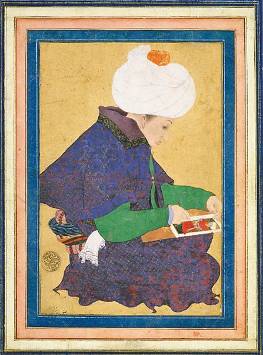 In alcune miniature persiane e indiane lo zafferano è stato identificato associato al verdigris, e in queste occasioni ciò sembra mitigare l'effetto corrosivo che il pigmento verde a base di aceto esplica su pergamena e carta. In effetti, numerose ricette asiatiche medievali suggeriscono questa miscela per ottenere un tono verde più caldo, ma anche come precauzione. Non è noto se anche gli artigiani europei ne fossero a conoscenza. L'effetto protettivo dello zafferano ha un fondamento chimico, in quanto il carotenoide crocetina è un antiossidante naturale, che limita quindi l'azione ossidativa dell'acetato di rame
I colori: rosso
Tra i rossi introdotti nel Medioevo, sicuramente il più importante è la versione sintetica del cinabro, ovvero il vermiglione, ottenuto da mercurio e zolfo. La sintesi è documentata in Europa dal X secolo, ma probabilmente era nota almeno dall’VIII secolo; inoltre è probabile che i Cinesi conoscessero il procedimento di sintesi già alcuni secoli prima
Curiosamente le materie prime della sintesi, mercurio e zolfo, derivavano dal minerale cinabro: infatti è probabile che il processo di ottenimento del mercurio dal cinabro sia stato anteriore rispetto al procedimento inverso, in virtù della passione degli alchimisti per il mercurio, metallo dalle proprietà uniche
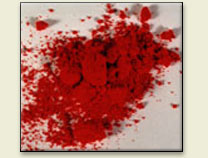 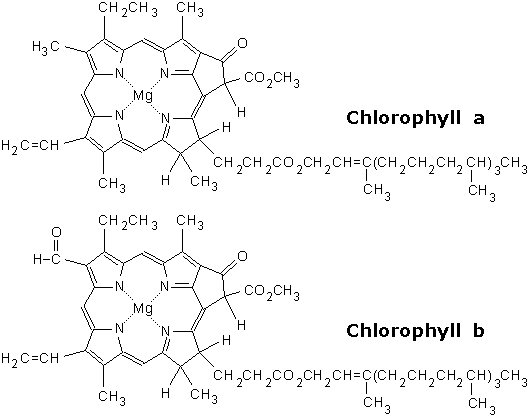 I colori: verde
Verde Iris: colorante estratto dai petali di varie piante tra cui iris, viola del pensiero, stramonio, tabacco e finocchio di Spagna. Il colorante era ricavato spremendo le foglie e conservando l’estratto con il metodo della cimatura, oppure precipitandolo su allume per usarlo come lacca verde nella miniatura: è infatti l’addizione di allume a far insospettabilmente virare il colore dal blu naturale del fiore al porpora dell’estratto fino al verde finale. Nel XVII secolo è stato sostituito dal verde vescica (sap green in inglese), colorante ricavato dalle bacche mature
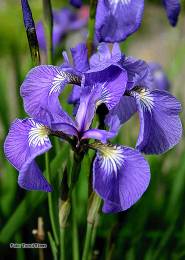 delle già citate Rhamnaceae, il
cui colore è molto simile; peraltro nella letteratura passata c’è una certa confusione e i due coloranti non sono così distinti. Il termine verde iris è stato usato anche come sinonimo di malachite
Il principio colorante del verde iris è probabilmente la clorofilla
Verderame trasparente o resinato di rame: si tratta di uno smalto verde-giada trasparente, ottenuto per fusione a caldo di sali di rame (prevalentemente verdigris o verderame) in colofonia o trementina veneta. Introdotto nel VIII secolo, il resinato di rame è stato molto usato nelle velature, nella colorazione delle foglie o per imprimiture, mescolato a pigmenti bianchi. Fu usato fino al XVI secolo in Italia per la pittura ad olio. Dal punto di vista chimico il resinato di rame sembra composto da sali cupriferi di composti organici presenti nella colofonia, tra cui l’acido abietico (sotto)
Il resinato di rame ha spiccata tendenza alla foto-decomposizione che lo fa virare al bruno-grigio, fenomeno osservabile in numerosi dipinti a olio
La presenza di resinato di rame sui dipinti è in realtà difficile da identificare come colore intenzionale, in quanto composti chimicamente
analoghi possono formarsi nel tempo per interazione di pigmenti cupriferi (es. azzurrite, malachite) con i leganti in cui i pigmenti sono dispersi, da cui si generano sali di acidi grassi o proteine
Coloranti dai licheni?
I licheni sono vegetali appartenenti alle Crittogame tallofite. Sono organismi simbiotici derivanti dall'associazione di due individui: un’alga, di solito unicellulare, e un fungo. Essi sono in grado di sopravvivere negli ambienti più poveri, come le regioni polari, le regioni d'alta quota o i deserti
Dai licheni è possibile ricavare sostanze ad attività varia, tra cui medicinali, alimenti, cosmetici e coloranti. Molte delle sostanze estratte dai licheni hanno attività fisiologica spiccata, sia positiva (antibiotici), sia negativa (veleni)
Il loro impiego per la tintura dei tessuti è noto da almeno 4000 anni, infatti già gli Egizi e i Greci ne conoscevano le proprietà coloranti. Presso i popoli del Nordeuropa, specialmente quelli costieri, (es. Vichinghi) i coloranti ricavati dai licheni erano di uso frequente in passato, ma è soprattutto nel XVIII e XIX secolo che sono stati sfruttati intensivamente per la colorazione della lana, prima dell'invenzione dei coloranti sintetici. In alcuni casi, inoltre, le sostanze estratte dai licheni hanno trovato applicazione nell’arte pittorica sotto forma di lacche
I coloranti da licheni sono applicabili ai tessuti direttamente in quanto si legano ai gruppi funzionali delle fibre senza necessità di un ponte chimico e quindi non richiedono mordente. Sono cioè coloranti indipendenti o, in inglese, substantive, in alternativa ai coloranti che necessitano di mordente, detti adjective. Tuttavia, l’eventuale uso di mordente permette di variare le tinte disponibili
Trattamenti di estrazione
L’estrazione delle sostanze coloranti si ottiene raccogliendo i licheni in luglio e agosto, seccandoli al sole e poi applicando uno tra i tre metodi principali:
con ammoniaca, la tecnica più diffusa, che produce coloranti rossi, rosa, malva, magenta e violetti. In antichità si usava urina animale, ricca di ammoniaca
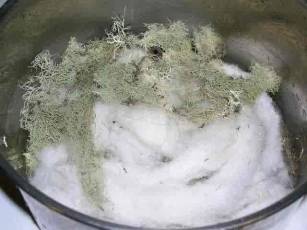 con acqua bollente, da cui si ricavano coloranti marroni, ruggine, gialli e verdi: è il procedimento più semplice
con un procedimento di fotoossidazione in presenza di ammoniaca, che permette di avere coloranti blu. In questo caso, il
colorante estratto mediante bagno in ammoniaca (che produce una tinta rosa) vira al blu dopo esposizione alla luce
L’oricello
Il metodo con ammoniaca si applica sui licheni del gruppo delle Roccellaceae come la Lecanora tinctoria, la Roccella tinctoria e la Ochrolechia tartarea. Un colorante rosso-marrone che si ricava con questo metodo è l’oricello, orchil
in inglese. Il colorante è composto da orceina (sopra, in realtà una miscela di composti simili), che deriva dall’ossidazione dell’orcina, sostanza formatasi mediante il trattamento con ammoniaca da alcuni precursori presenti nei licheni
Nel Medioevo a Firenze l’estrazione dell’oricello fu riscoperta per ottenere il colorante tessile e fece la fortuna di una famiglia chiamata da allora Oricellari o Rucellai. Nel XVIII secolo il prodotto naturale fu sostituito da quello artificiale
Un manoscritto italiano del XV secolo descrive un procedimento per usare l’oricello come imprimitura di color porpora per l’oro
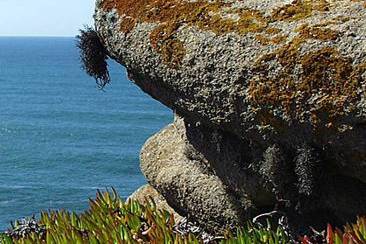 Il litmus
Analogo all’oricello, in quanto ottenibile da specie simili e quindi dagli stessi precursori ma con un metodo di estrazione diverso, è il litmus, colorante blu-violetto, che si genera mediante fotoossidazione dall’estratto della Roccella tinctoria. I precursori sono quindi gli stessi dell’oricello ma, mediante condizioni alcaline più accentuate, si ottiene ossidazione e polimerizzazione degli intermedi che generano un
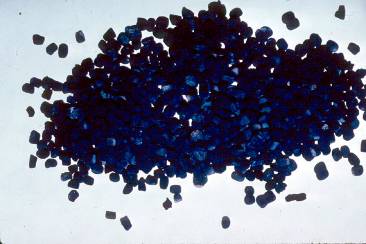 composto a struttura complessa (sotto), chiarita solo negli anni ’60
Una ricetta del 1612 spiega che trattando l’oricello con calce (CaO) e urina si può ottenere un colorante
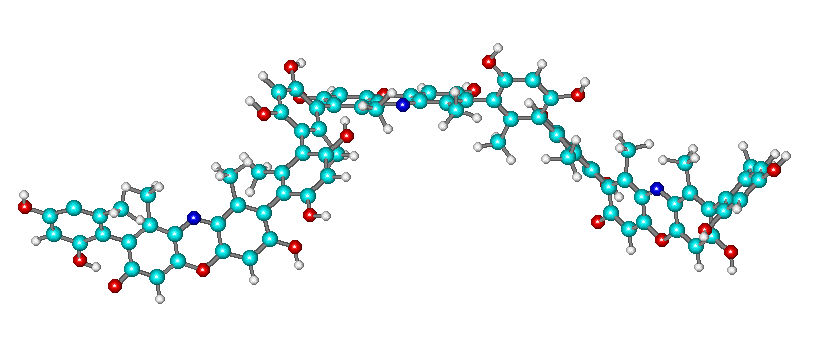 violetto, di colore più o meno intenso a seconda della quantità di calce aggiunta
Usi del litmus
Oltre che come colorante tessile, ci sono evidenze dell'uso di litmus come pigmento per pitture murarie. Alcuni documenti del XVI secolo testimoniano l'acquisto di una partita di litmus per dipingere un palcoscenico nell'ambito di feste alla corte di Re Edoardo VI in Inghilterra; allo stesso secolo risalgono altre citazioni di acquisto di "lytmouse, a lichen purple" per lavori ad Hampton Court Palace e in altri siti
Il litmus trova attualmente applicazione come indicatore acido-base, in virtù della sua capacità di cambiare colore in soluzione al cambiare del pH (proprietà comune a molti altri coloranti naturali). Si tratta infatti della sostanza di cui sono impregnate le cartine tornasole. Il colore naturale, violetto, vira al rosso sotto pH 4.5 e al blu sopra pH 8.3
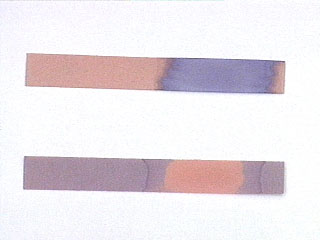 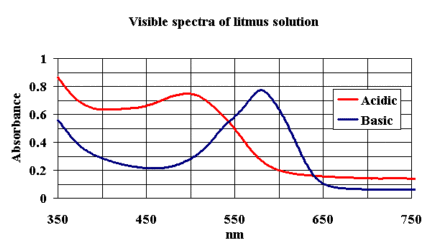 Il tornasole
La terminologia storica per i coloranti da licheni fu molto confusa in passato. Il nome litmus, ad esempio, era attribuito anche a coloranti ricavati dalle specie Crozophora tinctoria, in realtà piante euforbiacee, da cui si ricava per estrazione con latte di calce il colorante blu tornasole. Effettivamente questo colorante, come il litmus, ha proprietà di indicatore acido-base: infatti è rosso in soluzione acida, blu in soluzione basica e porpora attorno a pH neutro. Questa proprietà era già nota nel Medioevo e descritta da Teofilo nel XII secolo. Il nome deriva dal latino torna-ad-solem, in quanto la pianta è nota per la sua tendenza a girarsi verso il sole, come si evince anche dal suo nome greco heliotropum
La composizione è probabilmente analoga all’oricello. L’uso principale del tornasole si ha come colore trasparente per i manoscritti illuminati, in particolare dal XIV
secolo in Italia; nelle ricette medievali il colorante porpora è indicato come folium, in quanto la cimatura preparata dall’estratto di Crozophora tinctoria era conservata tra i fogli di un libro
Come colorante tessile risulta impiegato fino al XVII secolo, soprattutto nel Nordeuropa come alternativa alla porpora di Tiro. In Turchia era usato per la tintura dei tappeti
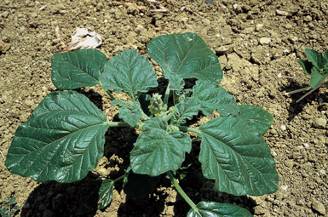 Coloranti nordamericani
Presso le tribù indiane del Nordamerica moltissime specie di licheni erano impiegate per ricavare sostanze ad uso tessile e, in certi casi, per pigmenti, in particolare per la decorazione dei manufatti in legno
Licheni della specie Letharia vulpina erano sfruttati da alcune tribù per ottenere un estratto in acqua bollente, da usare come colorante giallo oppure come pigmento miscelato con grasso di cervi; gli Apache lo impiegavano per tingersi i piedi. Il principio colorante è l’acido vulpinico (dx), composto tossico tanto che l’estratto era usato anche come veleno per le punte di freccia
I tessitori Navajo usavano il lichene Xanthoparmelia chlorochroa per ricavarne un
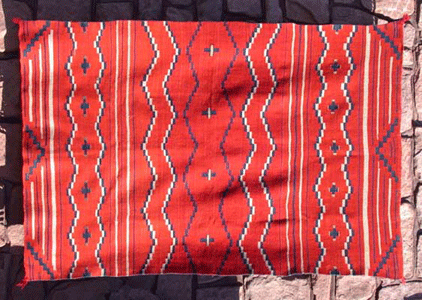 marrone caldo per la tintura del cuoio. L’estratto contiene acido usnico (sopra), un composto tossico presente in altri licheni